Die Idee hinter MobiCo
Projekt abilio
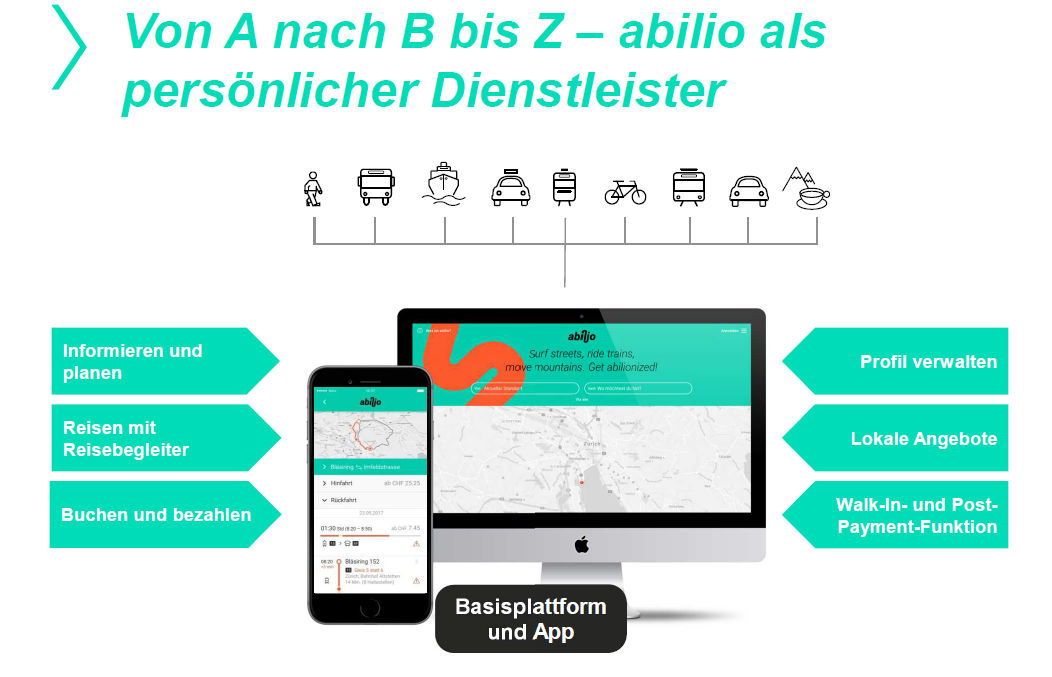 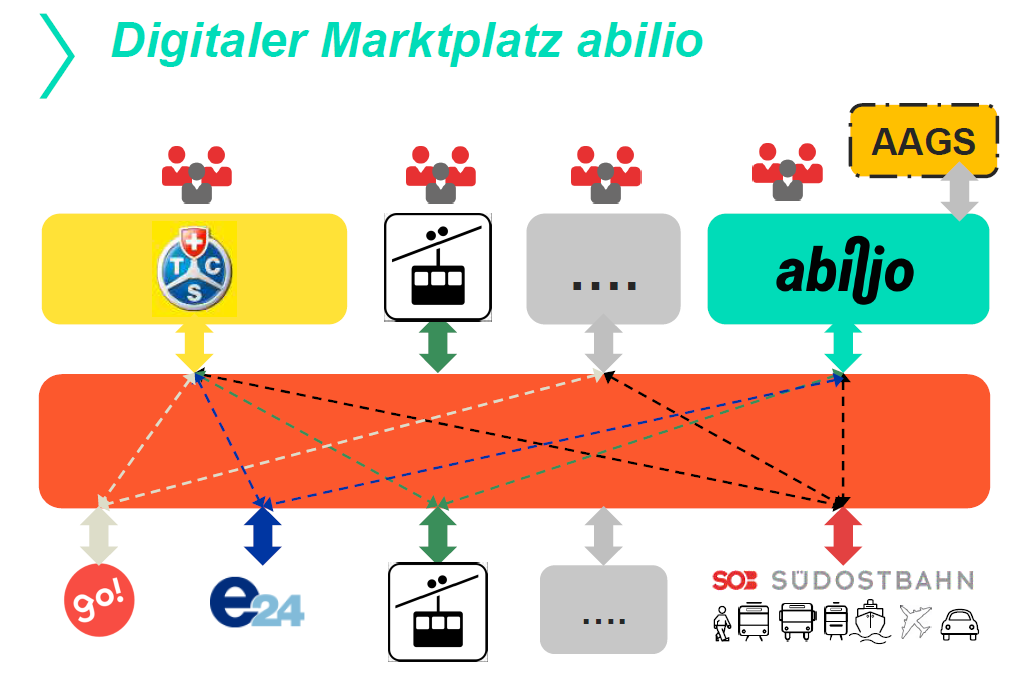 23.05.2019
Mobilitätsplattform - Meetup
2
Erkenntnis
Mobilität als Mittel zum Zweck für etablierte Event-Anbieter
23.05.2019
Mobilitätsplattform - Meetup
3
[Speaker Notes: öV nicht per se umweltfreundlicher, wenn schlecht ausgelastet oder zu starke Nachfrage generiert wird]
Mobilitätsplattform MobiCo
B2B-Verkauf von Mobilität bzw. Reiseketten an etablierte B2C-Anbieter
Freizeit
Event
Tourismus
Mobilität
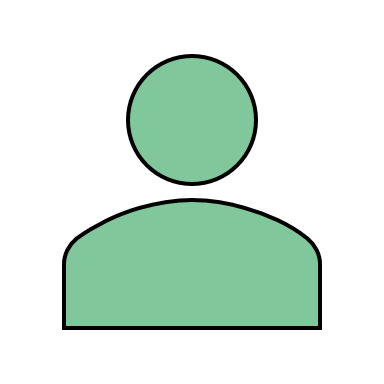 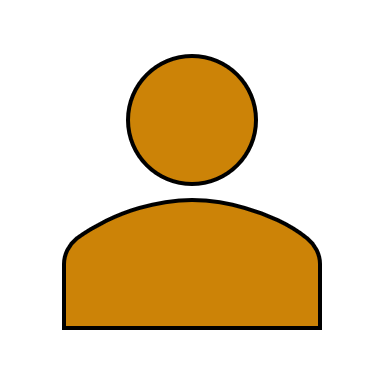 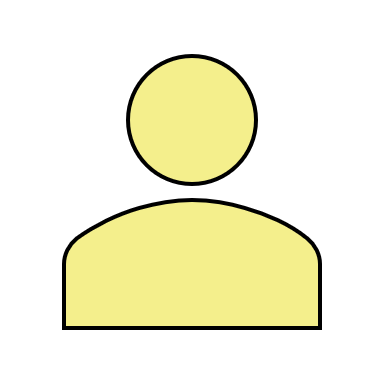 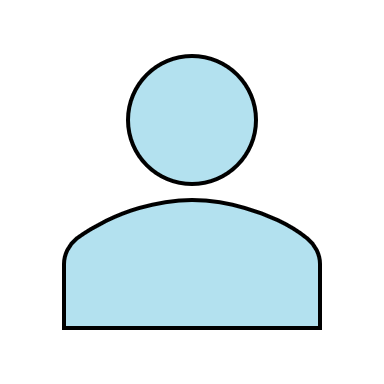 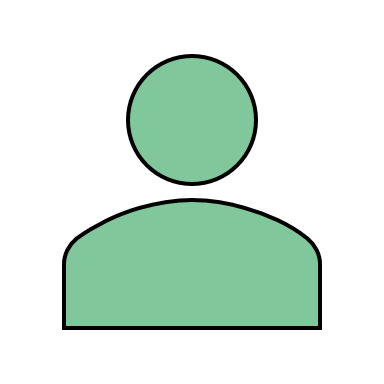 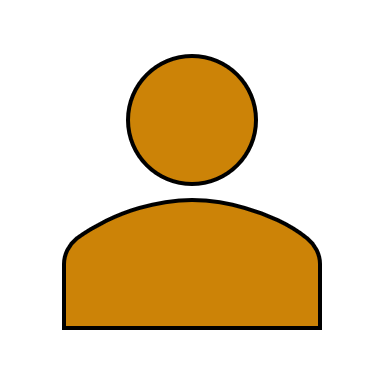 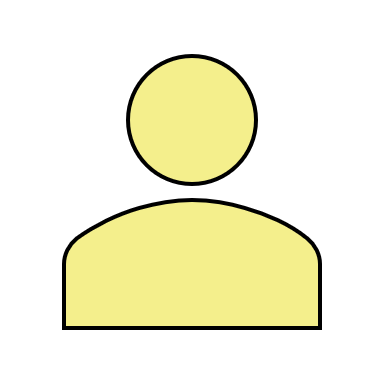 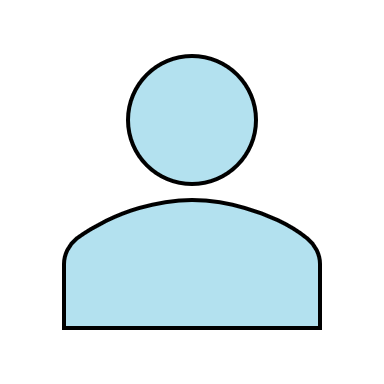 Mobilitätskette / Reisebegleitung
Mobilitätsplattform
Parking
Ver-sicherung
Car
Bike / Scooter
öV CH
Taxi
NOVA
23.05.2019
Mobilitätsplattform - Meetup
4
MobiCo B2B-Angebot
MobiCo: Organisation, Planung, Begleitung und Kundendienst für die Reise
Taxi
Reise
Shuttle
MobiCo
A
B
R1
R3
R2
R2
R1
R3
PreisReise > R1 +R2 + R3
B
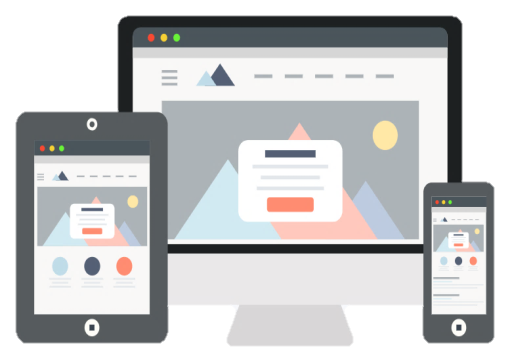 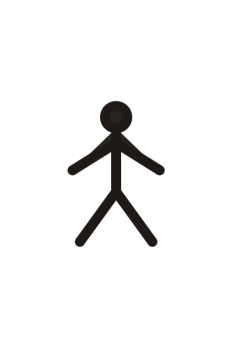 Buchungskanal B2C
Zweck der Reise
An-/Abreise
Mobi-Package vor Ort
Versicherung u.a.
Zweck der Reise
B2C-Anbieter
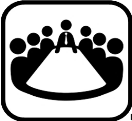 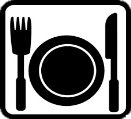 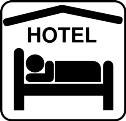 23.05.2019
Mobilitätsplattform - Meetup
5
BAV Antrag
Antrag bei BAV eingereicht am 30.04.2019
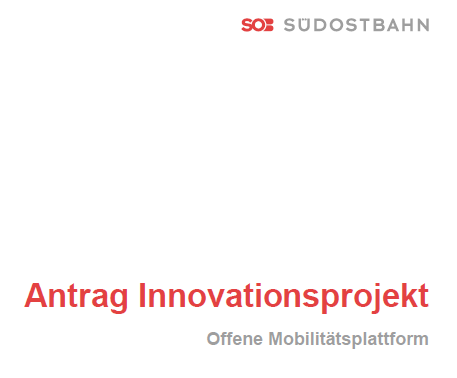 23.05.2019
Mobilitätsplattform - Meetup
6
Governance
Offenes Geschäftsmodell: Jeder Interessent (Mandant oder Dienstleister) darf sich anschliessen bei Anerkennung Governance
Selbstbestimmung der Mandanten und Dienstleister: Diese behalten das Eigentum an ihren Kunden- und Firmendaten
Es besteht keine Exklusivität für einzelne Mobilitätsdienste; diese stehen grundsätzlich allen Mandanten zur Verfügung. 
Die Plattform betreibt keinen eigenen Verkaufskanal und steht somit nicht im Wettbewerb zu den Mandanten.
Datenschutz und Transparenz sind so zu gestalten, dass der Endkunde die Hoheit über seine Daten hat
23.05.2019
Mobilitätsplattform - Meetup
7
MobiCo GeschäftsmodellValue Propositions (1/2)
Komponente Mobilität für Dritte, welche den Zweck der Mobilität anbieten, zur Verfügung stellen  MobiCo als Enabler zur Integration der Reise in End-Produkt (Hotel, Event, Freizeit)
Multi-/Intermodale Reiseketten als Komplettangebot in Abhängigkeit von Parametern wie Preis, Geschwindigkeit, Zeit, Qualität, Umwelt, Zusatzleistungen  Veredelung des Produktes Mobilität
Breite Palette an Wahlmöglichkeiten: komplette Reisekette, Teil-Kette, ad-hoc Buchung von Mobilitätsangeboten  Convenience schaffen
Sicherstellung der umfassenden Reisendenbegleitung von Tür-zu-Tür
vor, während und nach der Reise
inkl. Alternativen in Echtzeit und in verschiedenen Qualitätsstufen (Info bis Ankommens-Garantie)
23.05.2019
Mobilitätsplattform - Meetup
8
MobiCo GeschäftsmodellValue Propositions (2/2)
Gesamtes Schweizer öV-Angebot als integrierter Bestandteil; dazu NOVA-Abrechnung und SAV
Single-Sign-On via den Verkaufskanal des B2C-Anbieters zu einer Vielzahl von Mobilitätsdiensten
Mobilitätsanbieter profitieren von breiter Sichtbarkeit ihrer Services
Alle Mandanten behalten die Hoheit über ihre Kundendaten und sind frei in der Wahl der zur Verfügung stehenden Leistungen
Entweder die Mandanten wählen die volle Funktionalität der Plattform oder machen Verträge mit einzelnen Dienstleistern
Mandanten können die Leistungen der Plattform mit ihren eigenen Leistungen anreichern und ihren Kunden spezifische Angebote ermöglichen 
Integriertes Automatisches Ticketing
23.05.2019
Mobilitätsplattform - Meetup
9
Mandanten ( Kunden)
Etablierte Anbieter von Produkten oder Services, denen die integrierte Komponente «Reise» bzw. «Mobilität» bislang fehlt
Tourismusplattformen  Integration von Mobilität
An-/Abreise und Mobilität vor Ort als integrierte Leistung
Interesse von: Schwyz Tourismus, discover.swiss (Microsoft), Alphabet (BMW)
z.B. localsearch.ch  Restaurant, Kino, Shopping etc. 
Endkunde kann öV-Tickets, Taxi, Sharing oder Kette zusammen mit eigentlichem Produkt (Zweck der Reise) buchen
Mobilitätsanbietern, denen der Zugang zum öV-Markt fehlt
z.B. TCS  umfassende Mobilitätsservices für Mitglieder
z.B. MaaS Global  Mobilität erweitert um öV-Schweiz
MaaS Global ist bestrebt mit Whim die Mobilitätslösung am Markt zu etablieren
Bereitschaft eigene Dienstleister an Plattform anzuschliessen
23.05.2019
Mobilitätsplattform - Meetup
10
BAV Antrag
Antrag bei BAV eingereicht am 30.04.2019
Gespräche geführt mit RhB, BLT, TPF, PAG, BLS, TPG
RhB unterstützt Antrag in ch-direct Gremien
Gespräche mit SBB terminiert
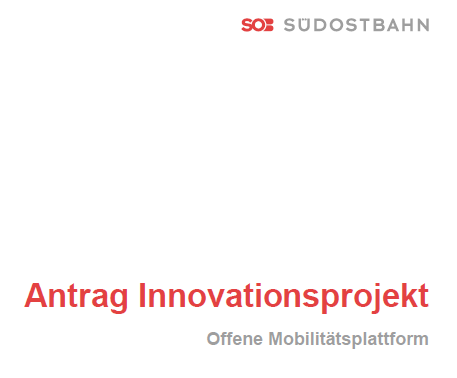 23.05.2019
Mobilitätsplattform - Meetup
11
Fragen (Mobilität generell)
Wie zukünftig nachhaltige Mobilität verwirklichen?
Wie dabei trotzdem hohe Convenience schaffen? (UBER-Effekt)
Wie sich dem Wettbewerb («Google») stellen?
Private Mobi-Plattformen können non-öV Reisen anbieten
Es entstehen neue, öV-unabhängige Angebote
Es kommt zu Verlagerung auf Strasse und Verschlechterung Modal Split
Carrier kommen unter Druck der Vermittler/Plattformen (Airbnb-Effekt)
Preisdruck auf öV
Wie Kostenwahrheit implementieren?
Wie kommerzielle und öffentliche Interessen wahrnehmen?
23.05.2019
Mobilitätsplattform - Meetup
12
Fragen (MobiCo)
Welche Leistungen sollte MobiCo zur Verfügung stellen?
Info (Verfügbarkeit, Ort, Art des Verkehrsmittel)
Zugang (Ticket, Berechtigung) 
Reiseaufzeichnung (Log für Abrechnung)
NOVA, Routing, Bundling, Reisebegleitung……..
Welche Preishoheit hat MobiCo?
Wie kann MobiCo etabliert werden?
Wie und wann können alternative Services effizienter sein als heutige Angebote?
Wie eine einheitliche digitale Basis-Infrastruktur mit diskriminierungsfreiem Zugang schaffen?
23.05.2019
Mobilitätsplattform - Meetup
13
Statements
Anzahl der Wege und maximale Mobilitäts-Zeit ist konstant
Profitable Services müssen skalieren
Vernetzung führt zu breiter Sichtbarkeit
Transparenz
23.05.2019
Mobilitätsplattform - Meetup
14
2. Workshop
Mobilitäts-Ziele und Plattformen
Zielbild «bessere Mobilität»: Verkehrsmittel / Verkehrswahl / Modal-Split / Technik / Umwelt etc.
Was können Plattformen dazu beitragen?
Wie können Plattformen organisiert und gesteuert werden?
Welche Plattformen werden sich entwickeln?
Welche Services können wir uns in Kombination mit Mobilität  vorstellen, die durch die Plattformen erst möglich werden?

	 Was sind die Ziele und wie können Plattformen helfen?
23.05.2019
Mobilitätsplattform - Meetup
16
3. Workshop
Lösungen zur Zielerreichung
Welche Randbedingungen braucht es zur Entwicklung von Plattform-Ökonomie zu Erreichung der Mobilitätsziele?
Wie können neue Services für die Nutzer optimalerweise aussehen?
Was braucht es dafür?
Was darf nicht sein?
23.05.2019
Mobilitätsplattform - Meetup
17